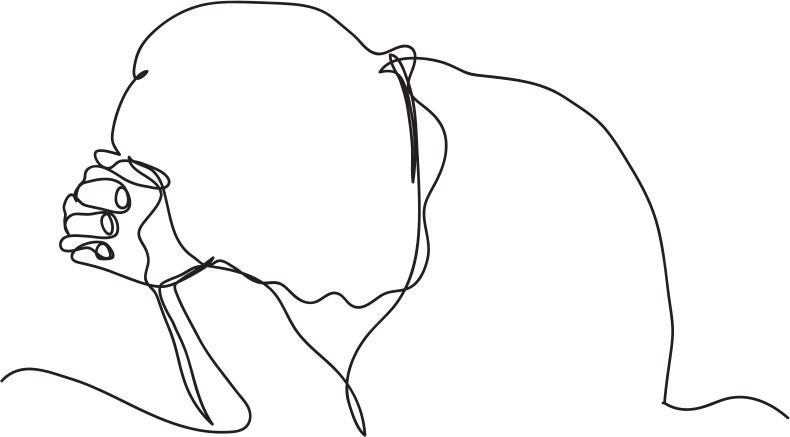 看不見的能力
The Invisible Power
保羅的禱告 Paul’s Prayer
保羅感謝- 信心和愛心Paul thanks God for Ephesians
保羅祈求- 明白恩召﹑基業和能力Paul pleads for Ephesians
基督的能力- 復活﹑榮耀和統治萬有Power in Christ: Resurrection, Glorification and Sovereignty
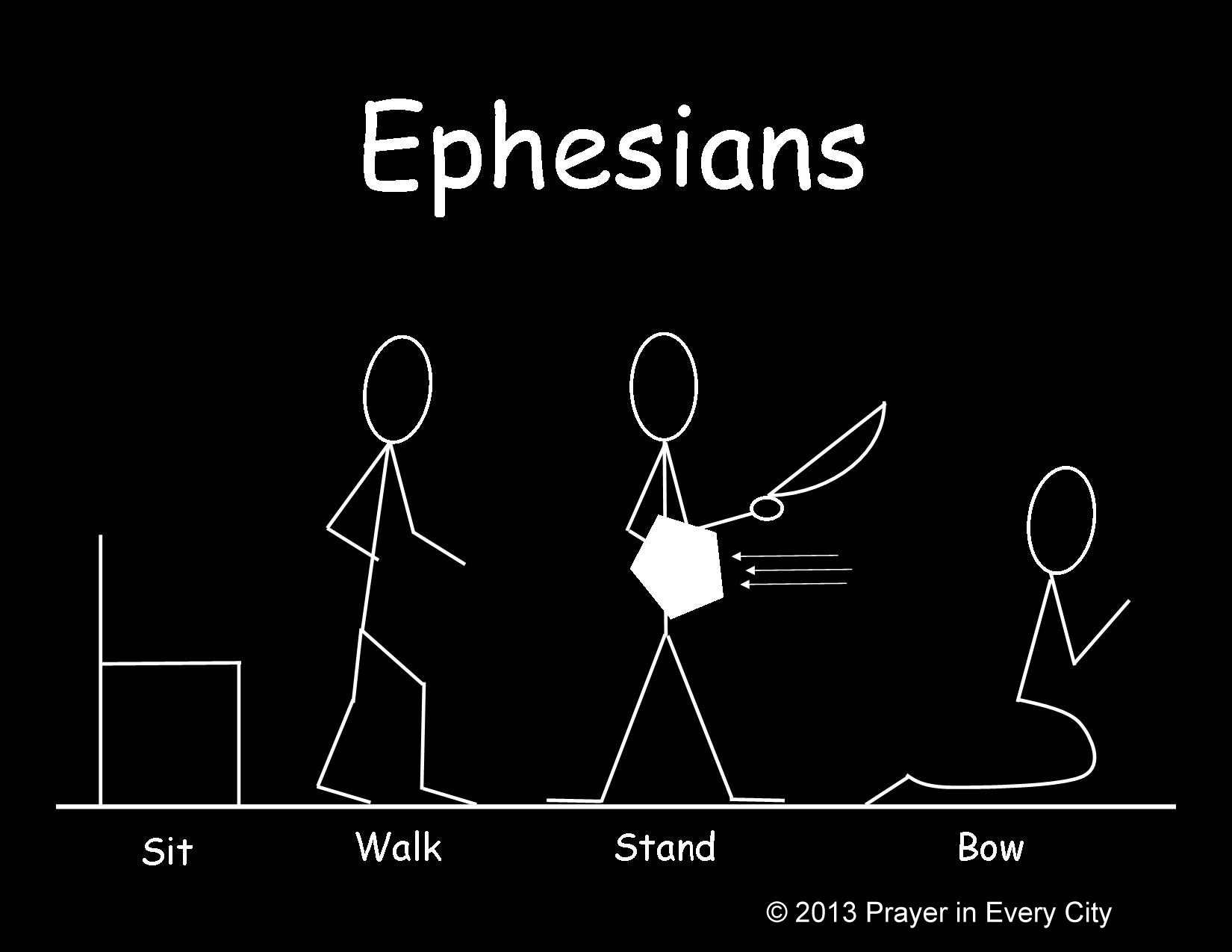 這是屬靈的能力This is a Spiritual Power
基督成就了能力Christ Makes the Power Ready for Us
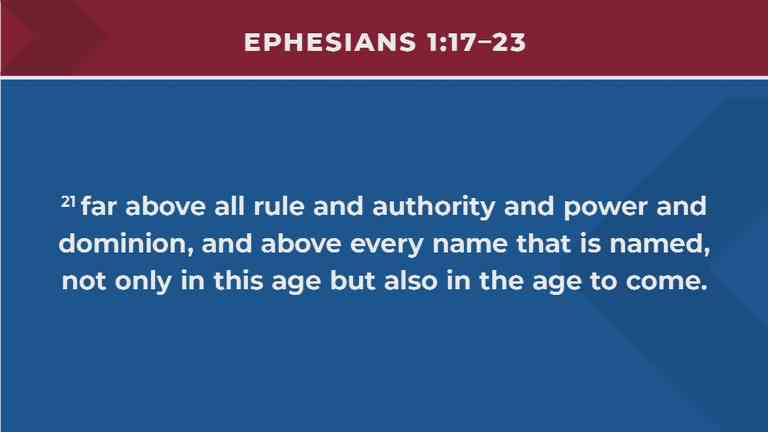 執政的Rule
掌權的Authority
有能的Power
主治的Dominion
今世的In this age
來世的The age to Come
超越一切的能力 A Power Over All Things
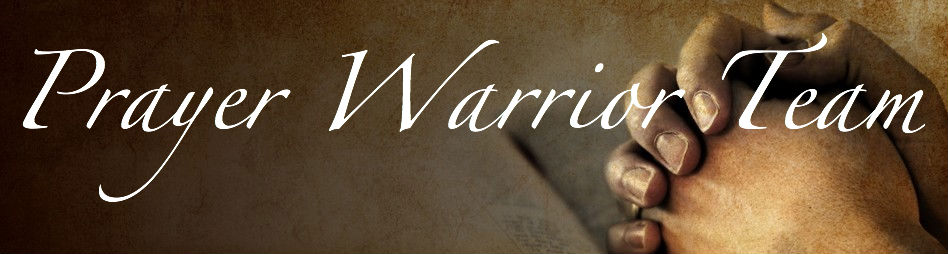 成為大能的勇士Become a Mighty Warrior
當有信心和愛心 Faith in God and Love to People
當以禱告為念Begin with Prayer
當同心合意地祈求Pray with One Accord
因為那在你們裡面的，比那在世界上的更大。 Because greater is He who is in you than he who is in the world.